Группа № 6
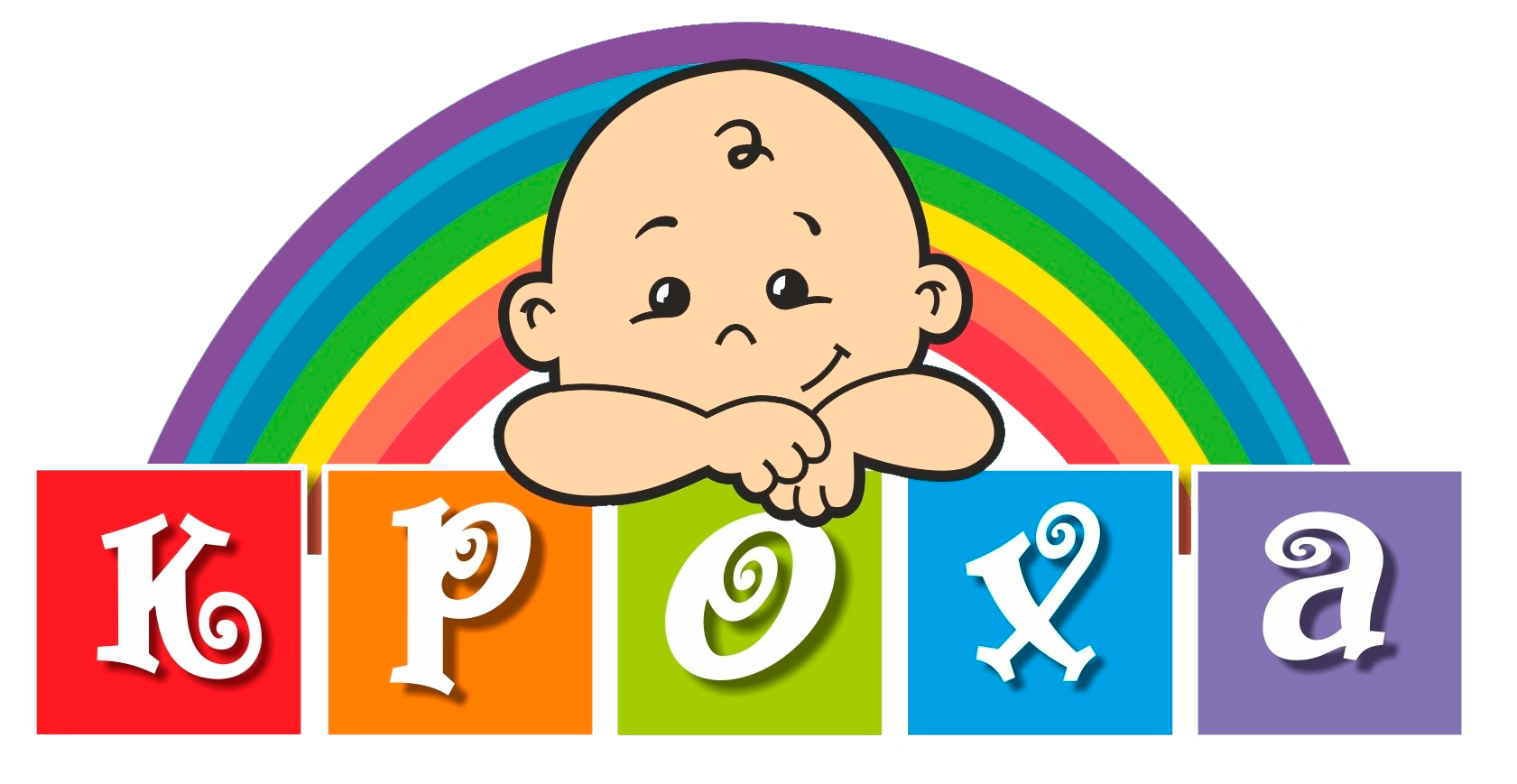 Воспитатель МБДОУ № 136 
Кумачева Елена Геннадьевна
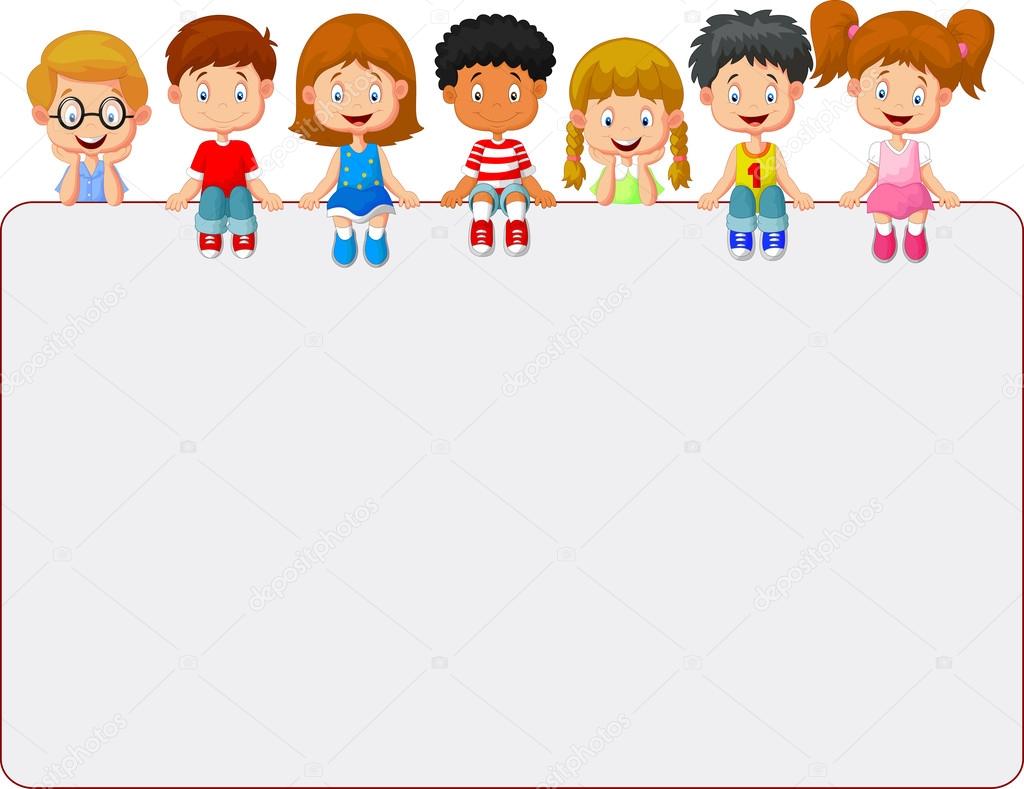 Наш девиз.
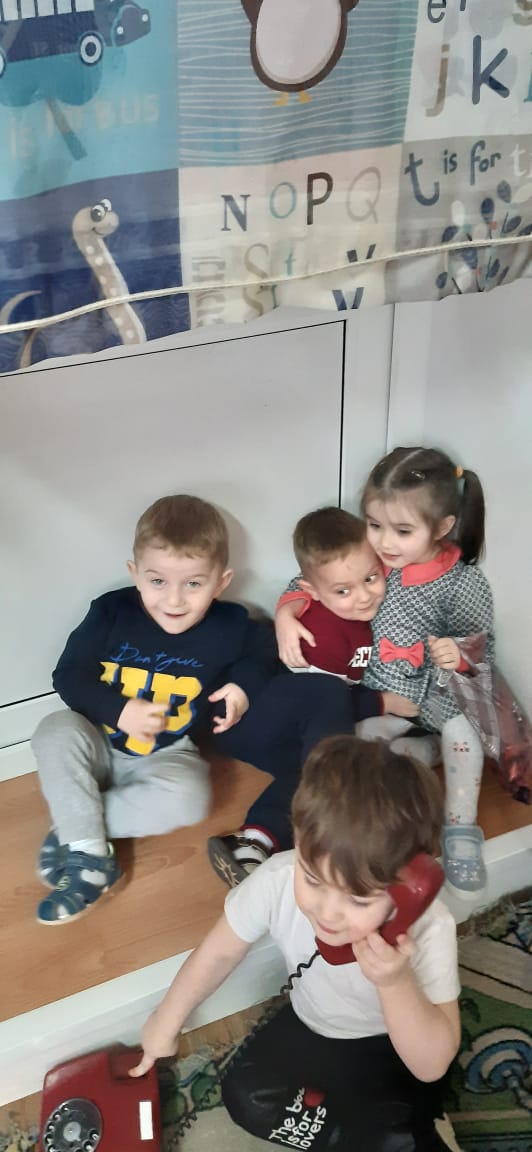 Я люблю свой детский сад В нем полным-полно ребят. Раз, два, три, четыре, пять… Жаль, что всех не сосчитать. Может сто их, может двести. Хорошо, когда мы вместе!
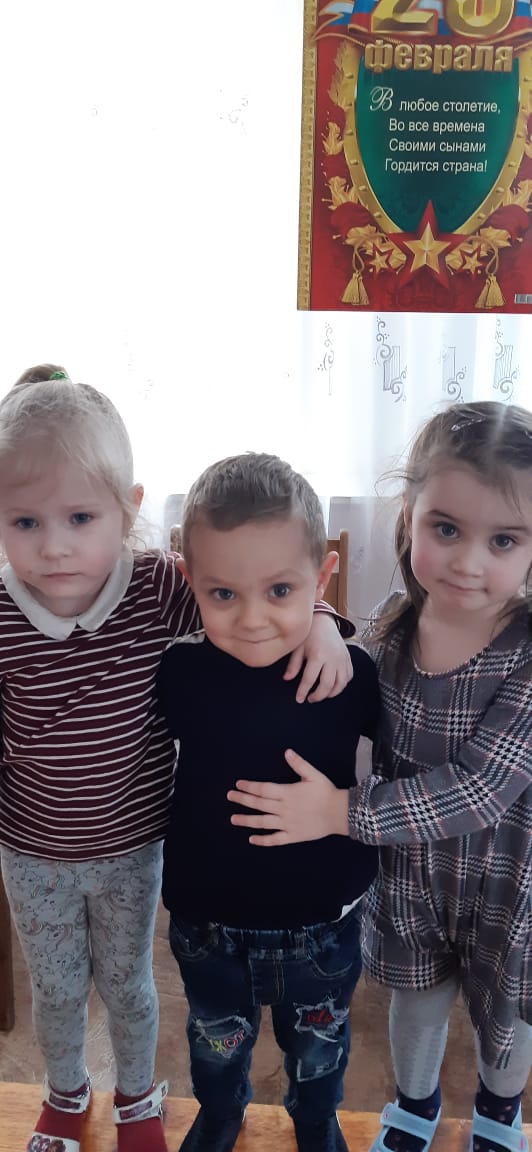 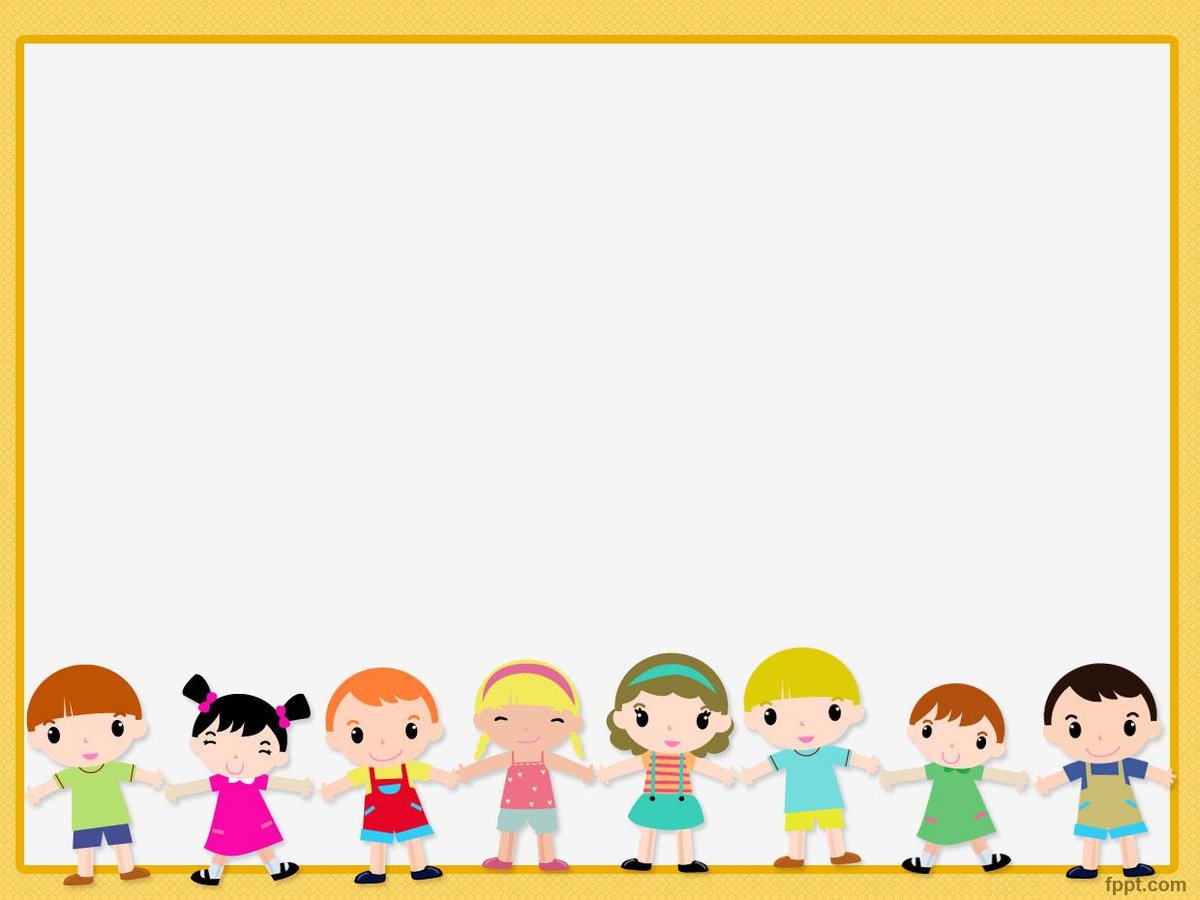 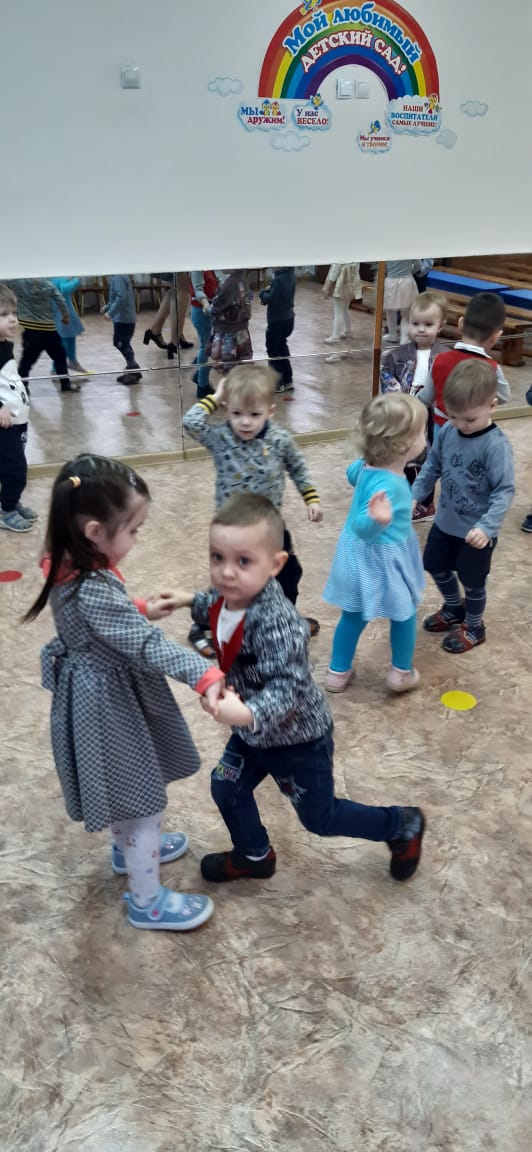 Чтоб успешней  развиваться, 
Нужно спортом заниматься.
Нам полезно без сомнения
Все, что связано с движением.
Будем вместе мы играть,
Бегать, прыгать и скакать!
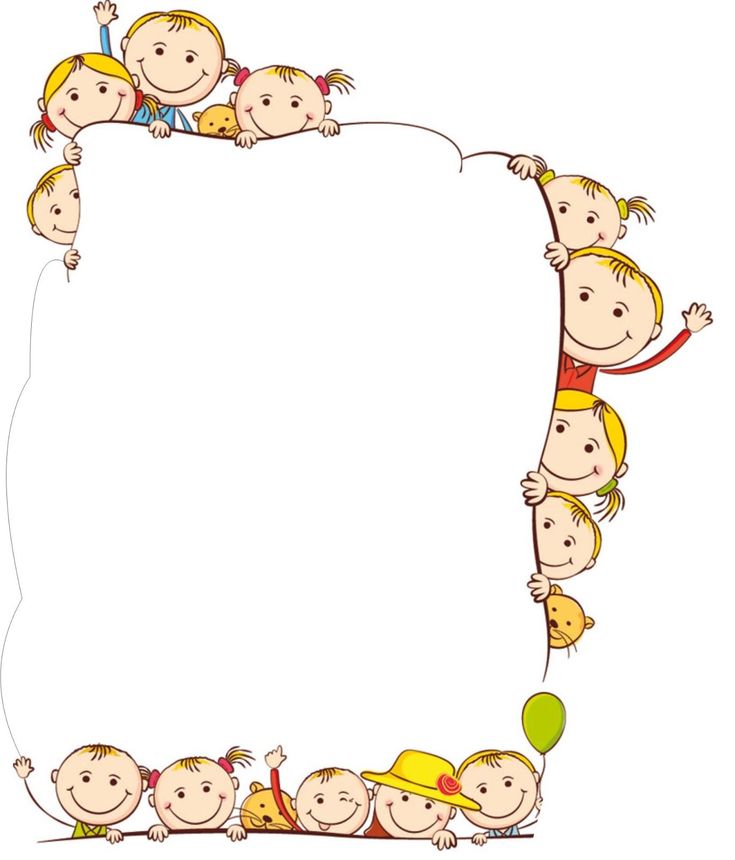 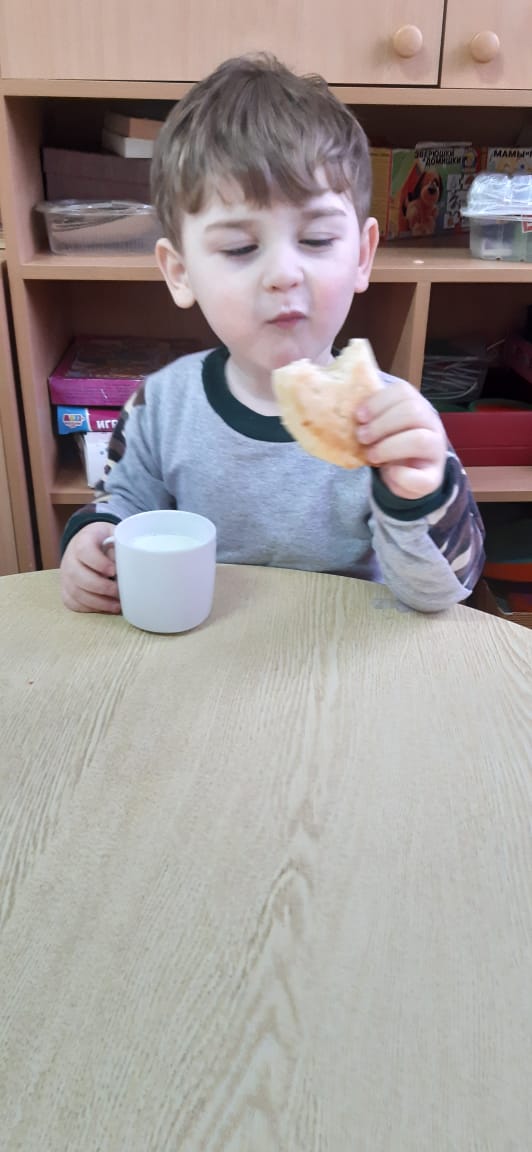 А у нас есть ложки 
Волшебные немножко.
Вот тарелка, вот – еда, 
Не осталось и следа.
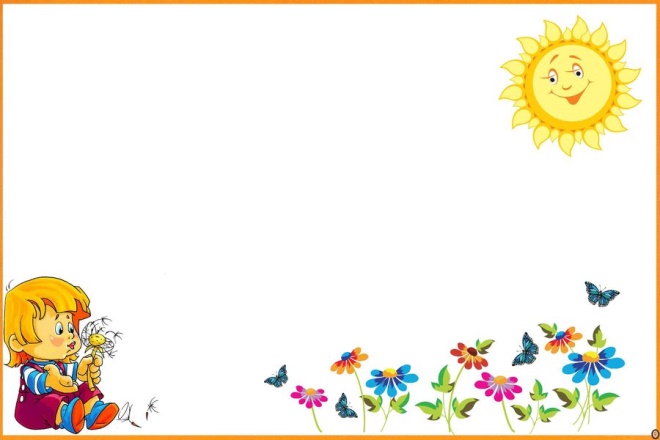 Если целый день играть,Можем даже мы устать.И тогда, спасая насК нам приходит«Тихий час».
С ним и сон идёт сюда...Но бывает иногда –Не дают нам спать игрушки:Залезают под подушки,
Под одежду, под кровать –Их никак не удержать!Нам приходится вставатьШалунишкам объяснять,
Что им надо постаратьсяНе кричать, не кувыркаться,По кроватям не скакать,А спокойно лечь и спать.
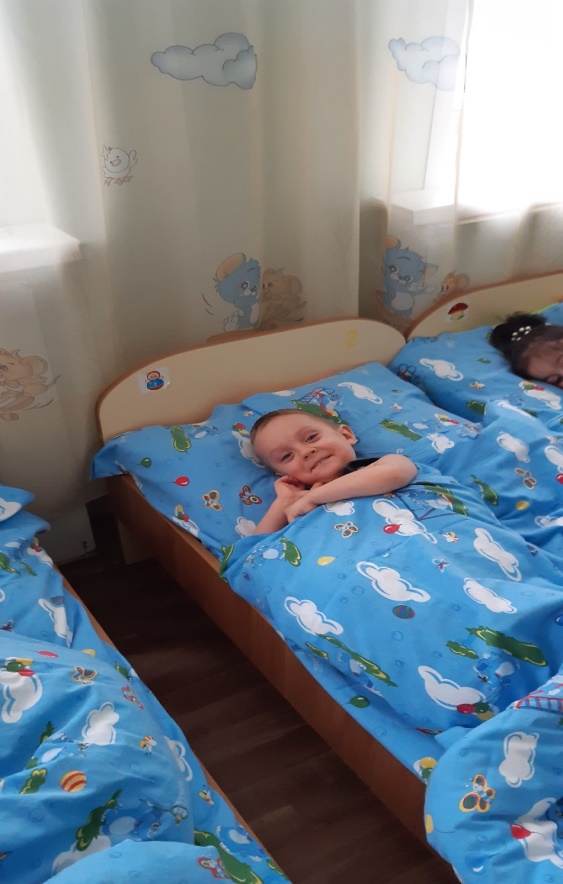 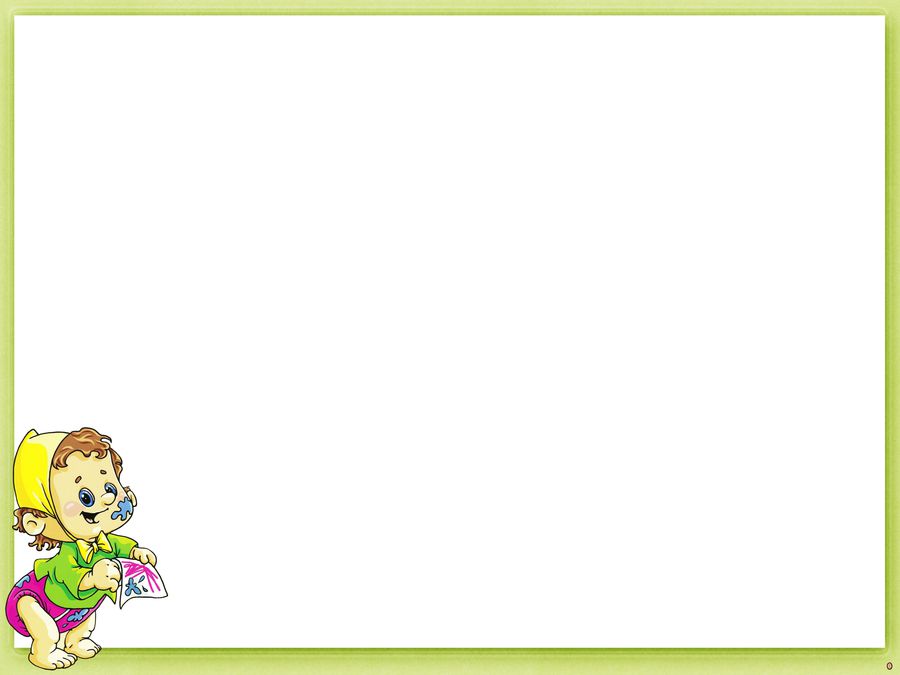 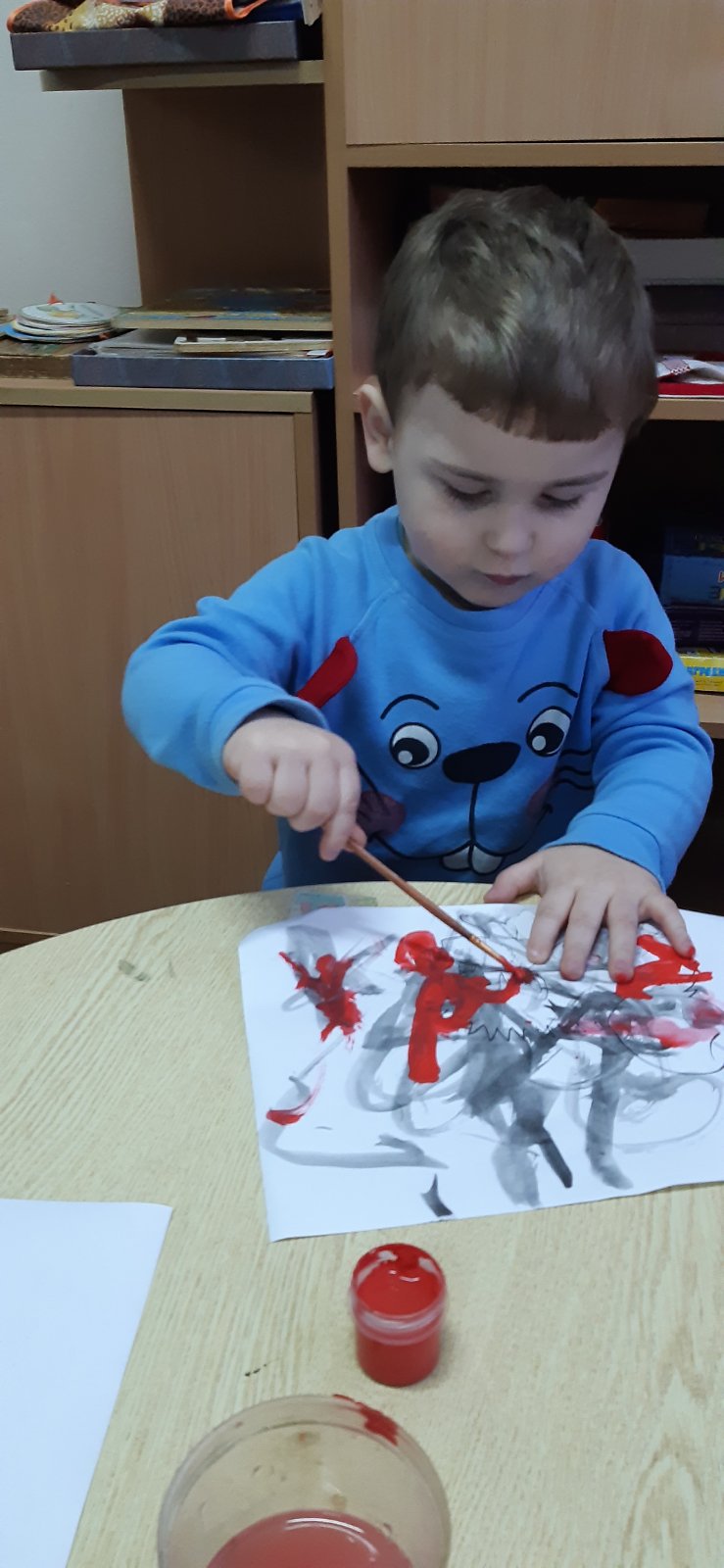 Я рисую лето —А какого цвета?Красной краской —Солнце,На газонах розы,А зеленой — поле,На лугах покосы.Синей краской — небоИ ручей певучий.А какую краскуЯ оставлю туче?Я рисую лето —Очень трудно это…
Рано утром в детский сад,К нам пришли родители,Скоро утренник у нас,Собрались все зрители.Кто стихи свои читает,Кто споёт нам песенку,Польку-бабочку станцует,Будет очень весело!Театрально мы покажемБабушкину сказку,Роли словно как в кино,Будем в разных масках.Все готовились давно,Очень мы старались,Чтоб родители на праздник,Дружно все смеялись!
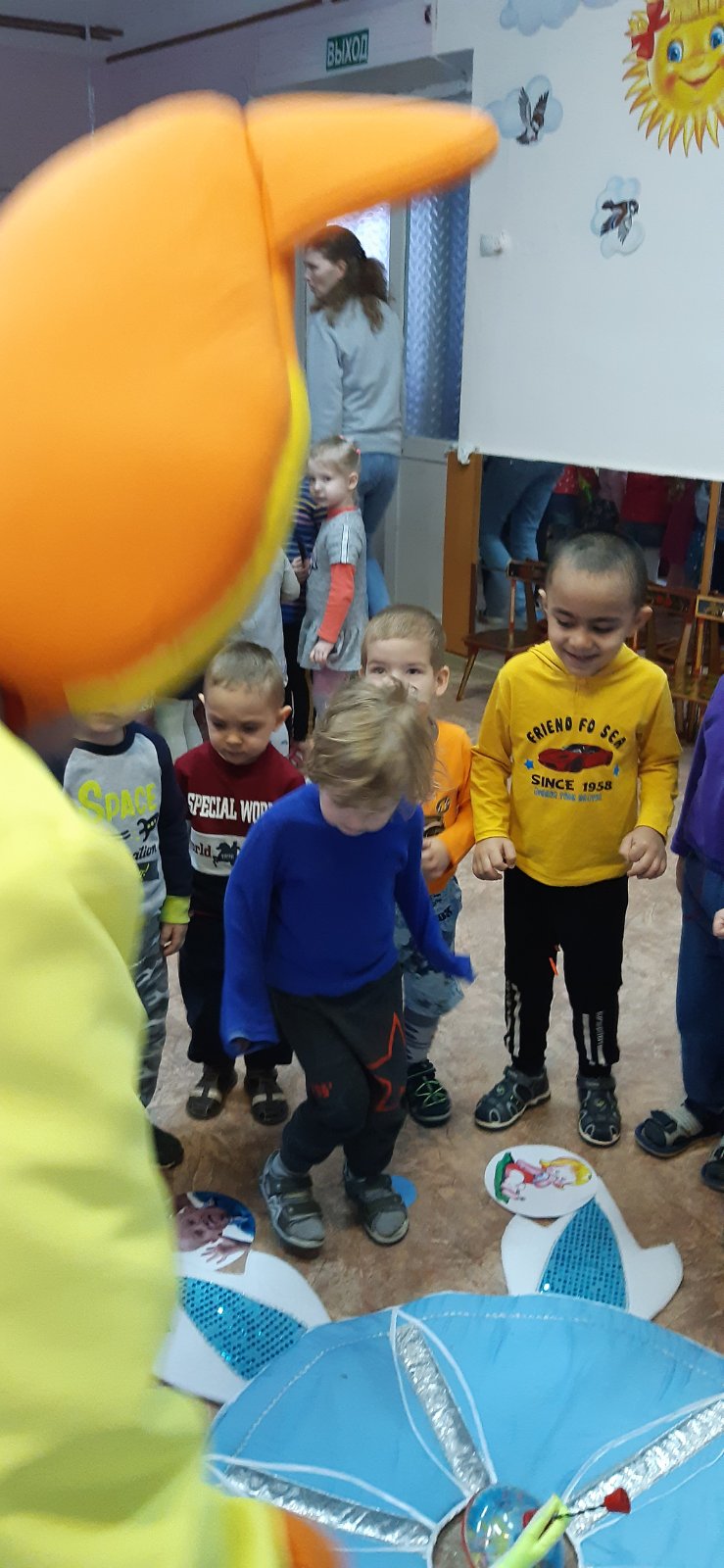 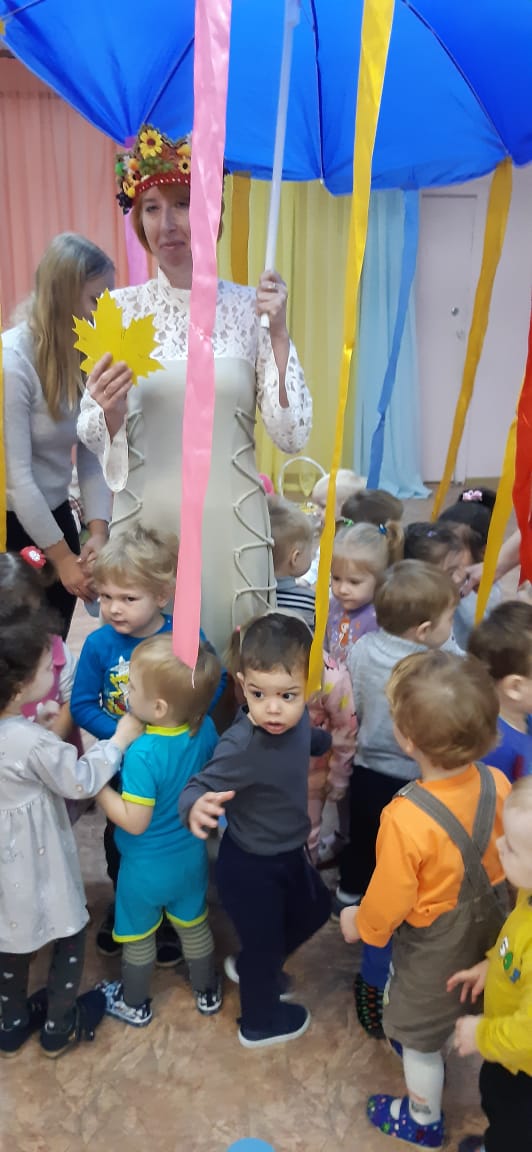 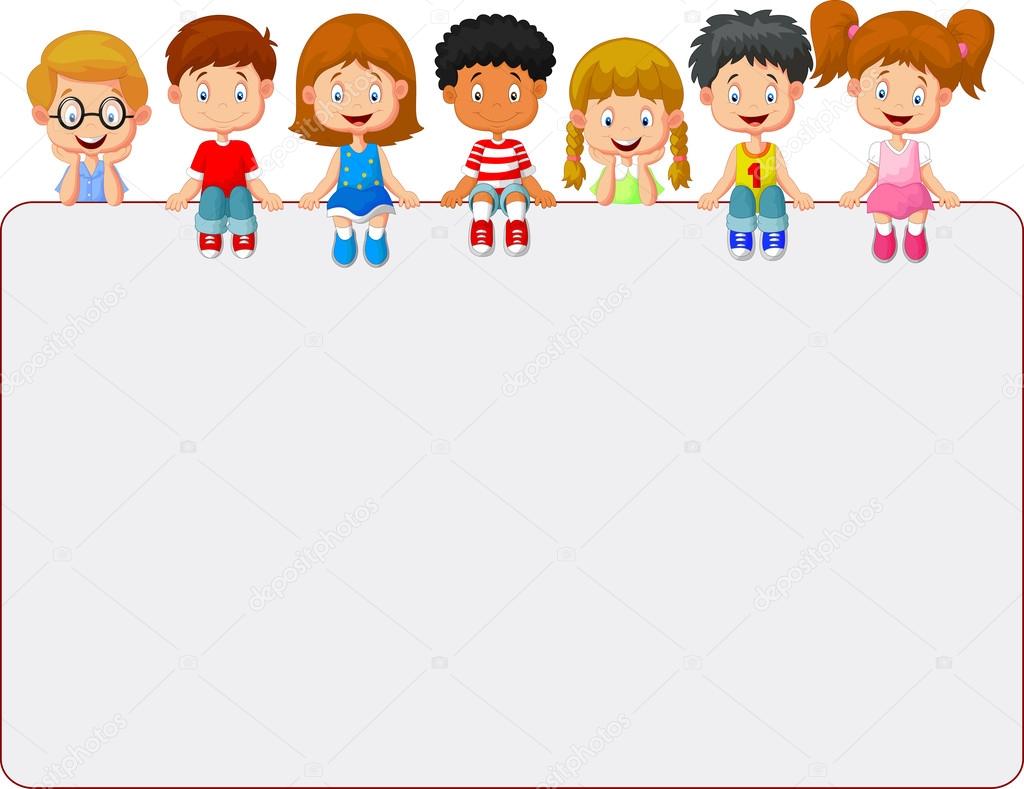 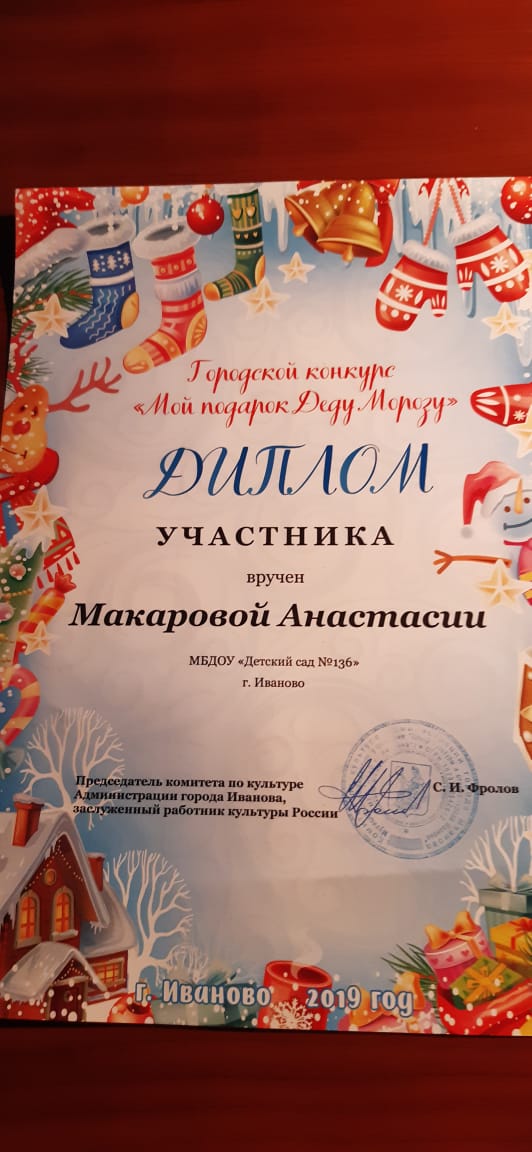 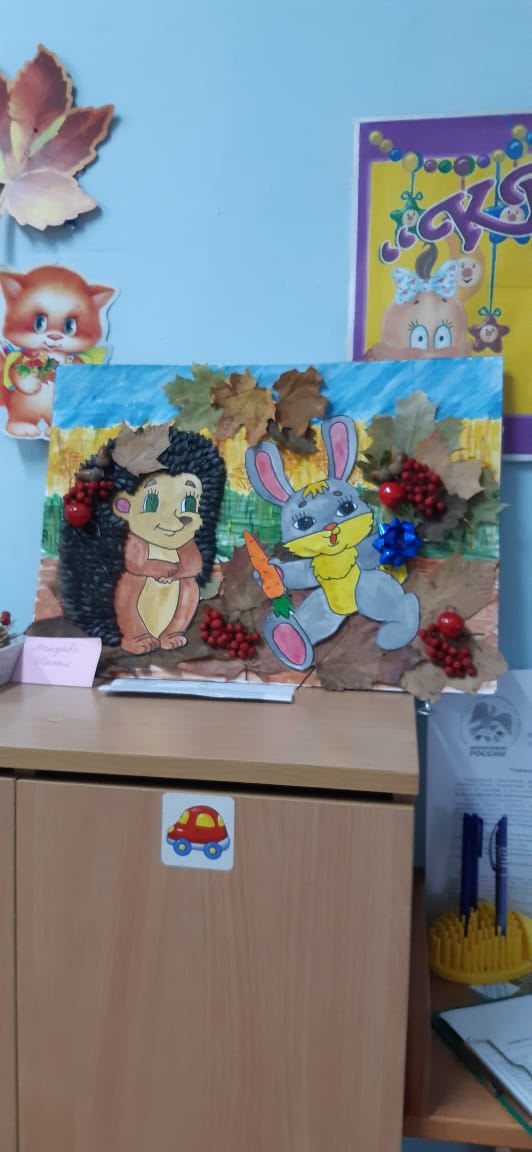 Всё умеем делать сами – 
Клеить, рисовать, лепить!
Ведь с умелыми руками
Веселей на свете жить!
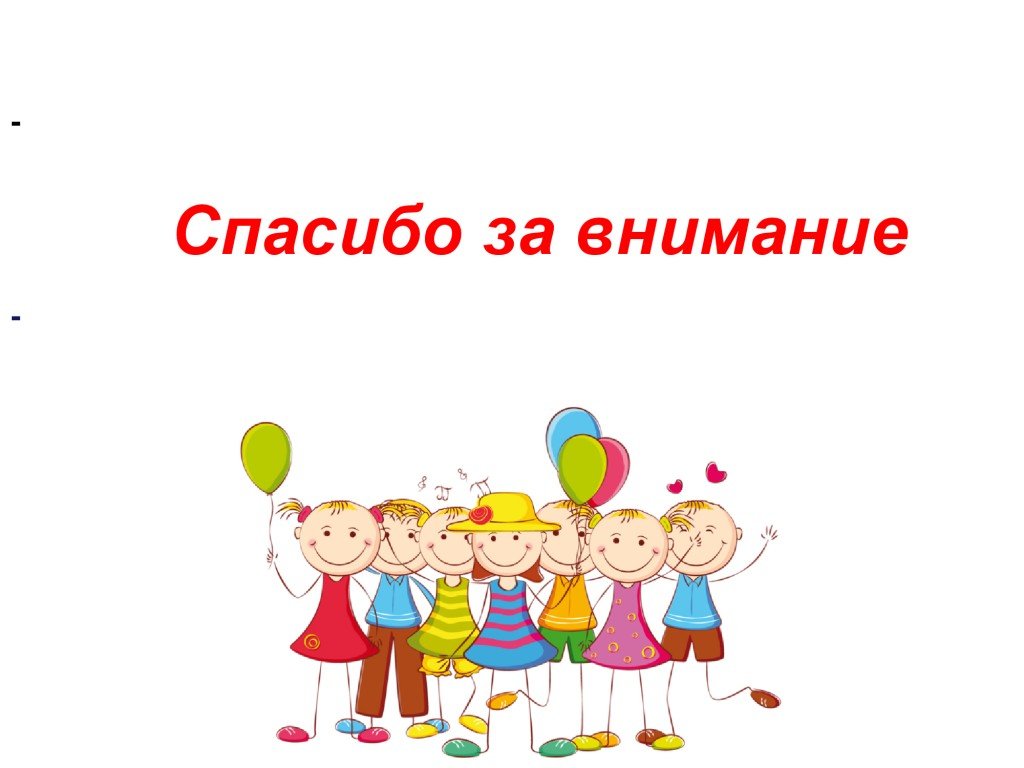